TRƯỜNG TIỂU HỌC QUANG TRUNG
Bài 3
NHIỀU HƠN, ÍT HƠN, BẰNG NHAU (Tiết 1)
GV: Nguyễn Thị Thu Huyền
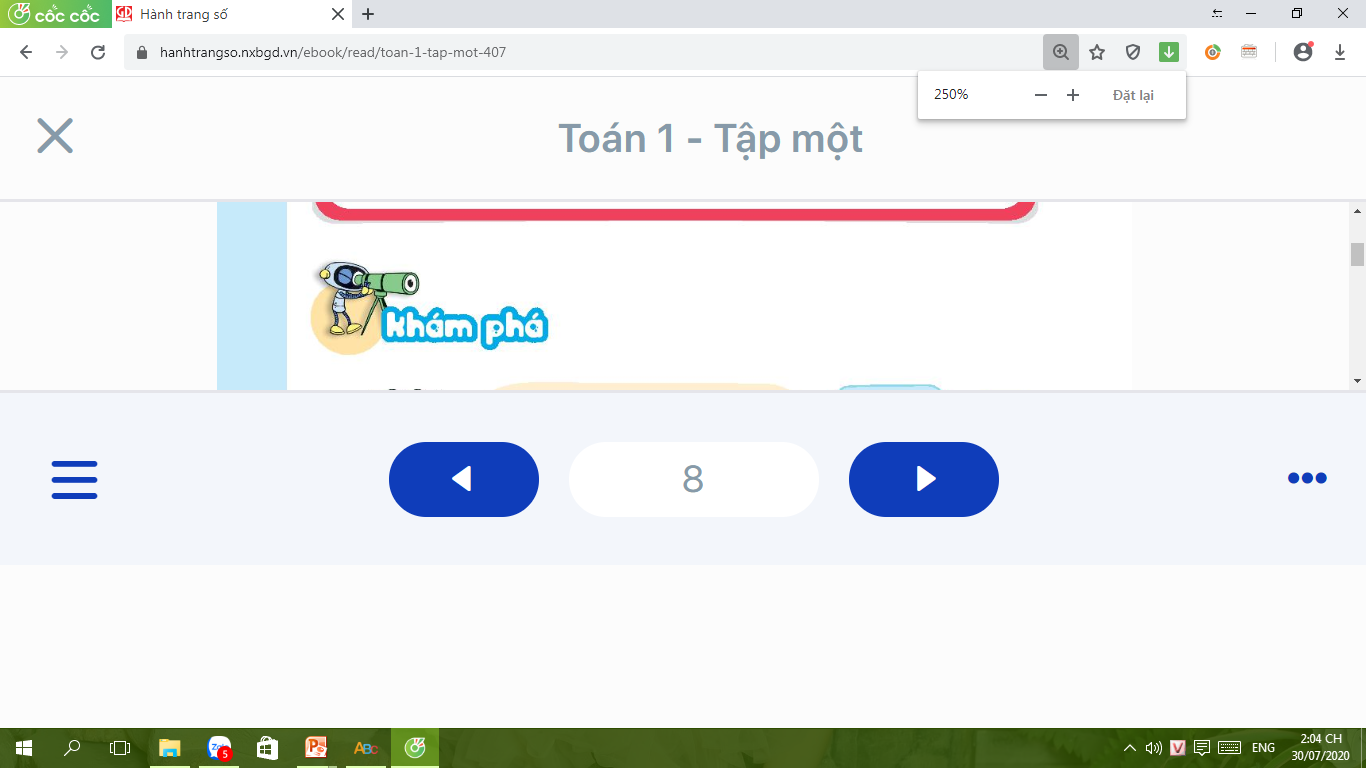 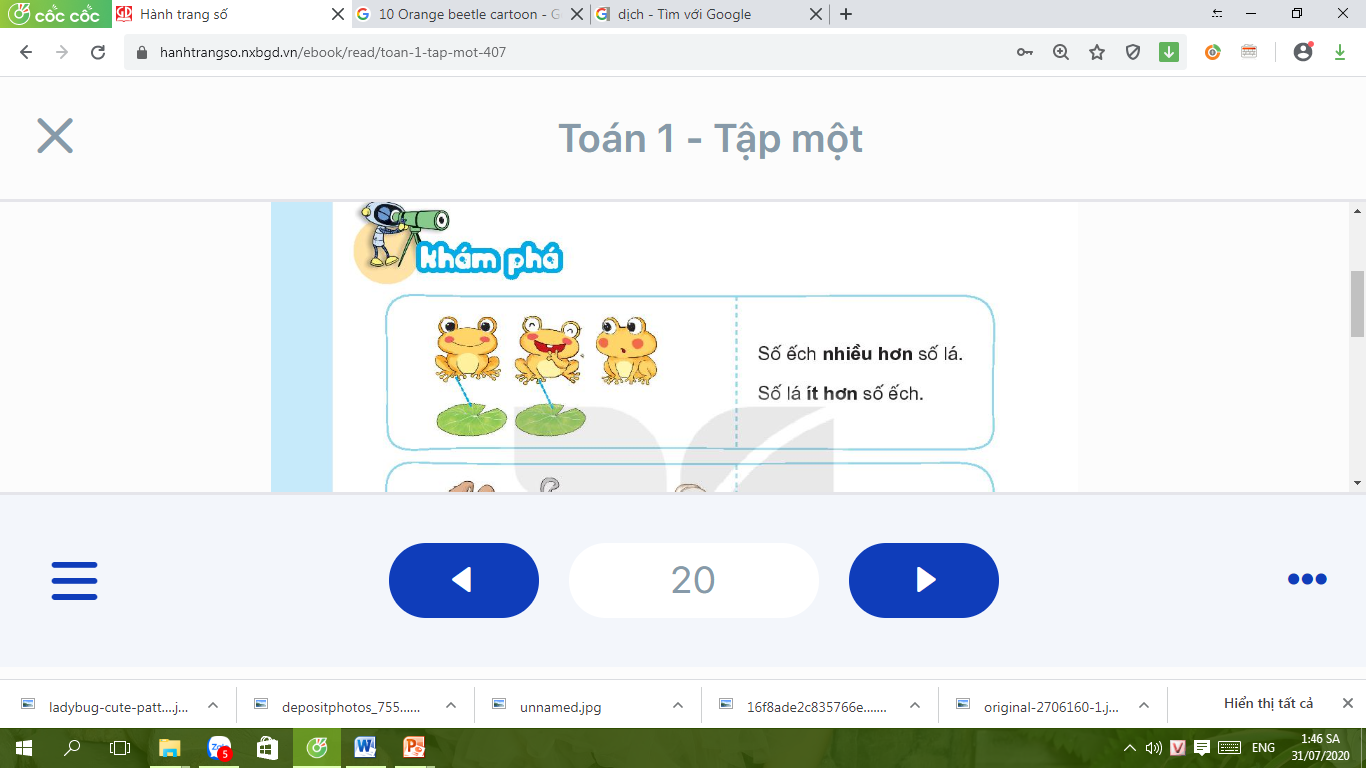 Số ếch nhiều hơn số lá.
Số lá ít hơn số ếch.
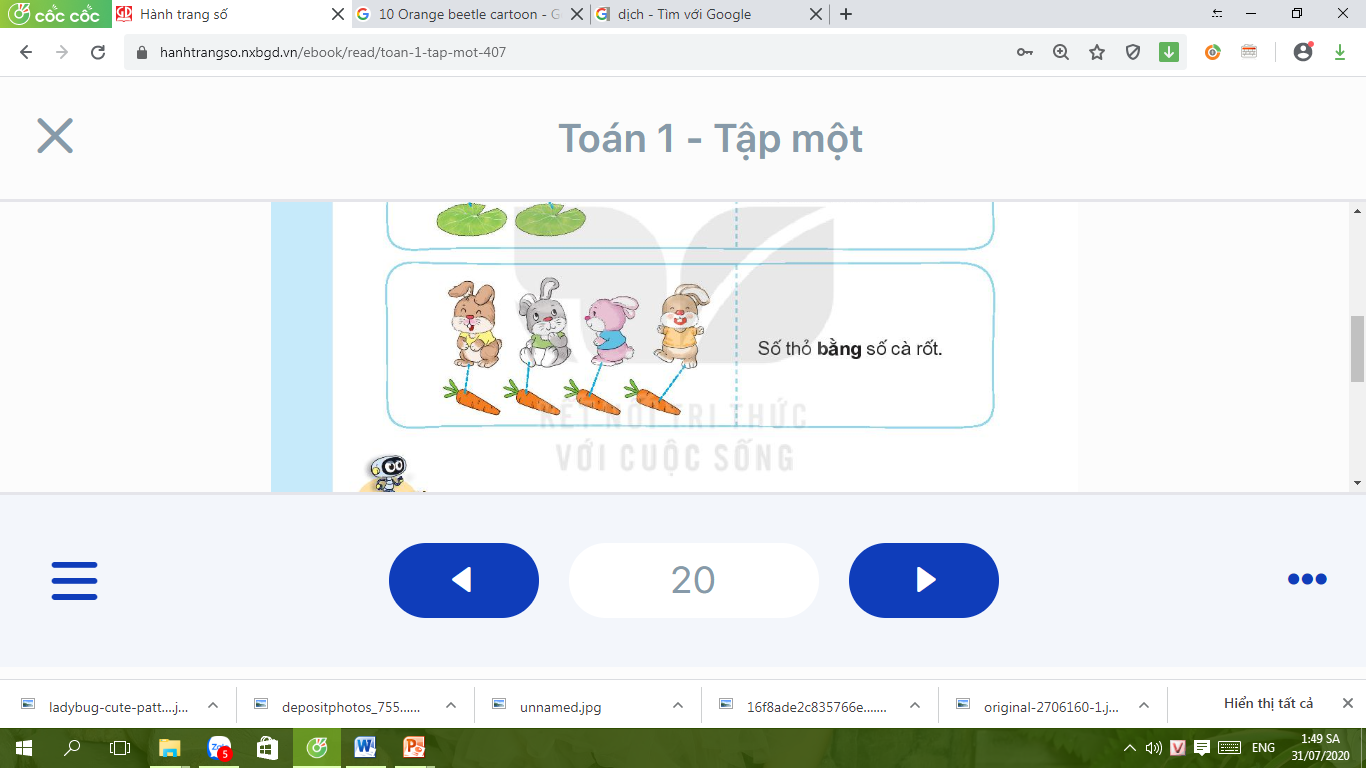 Số thỏ bằng số cà rốt.
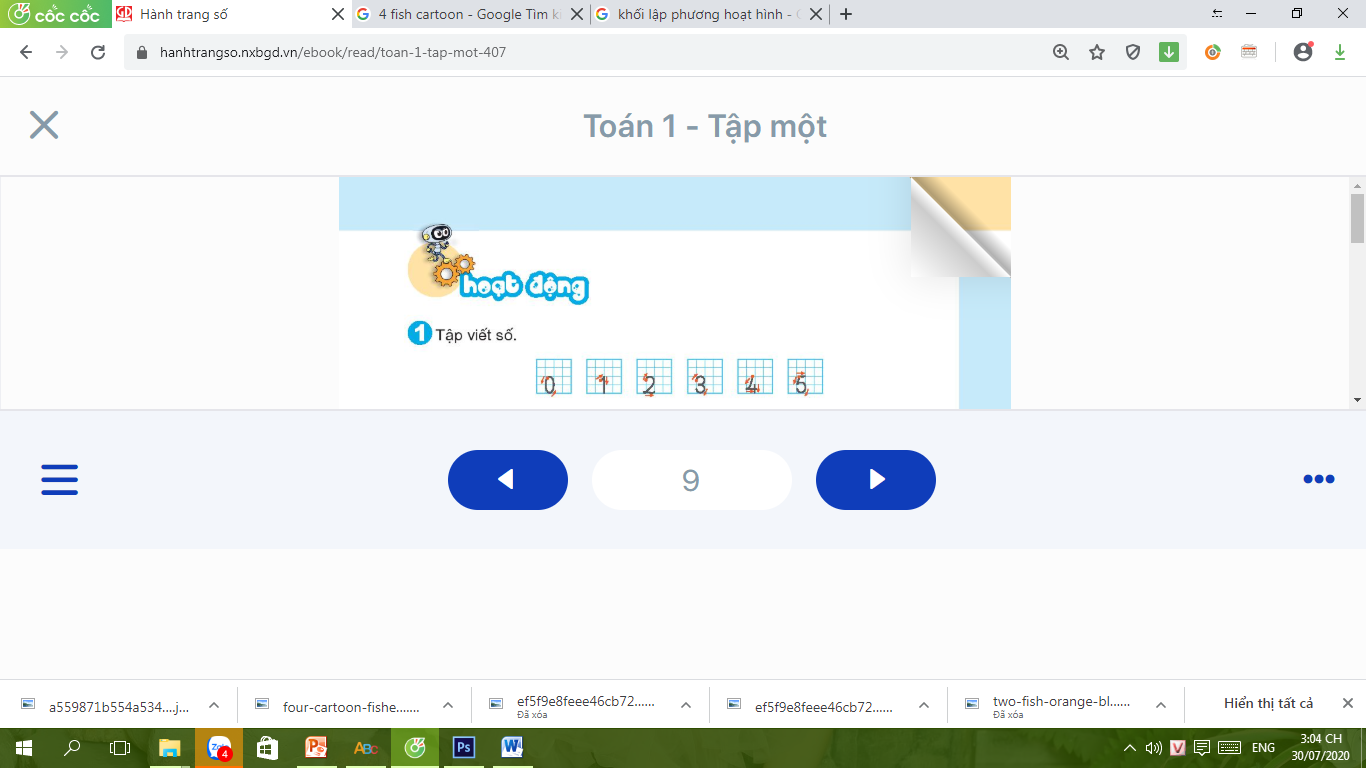 Số bướm nhiều hơn hay số hoa nhiều hơn?
1
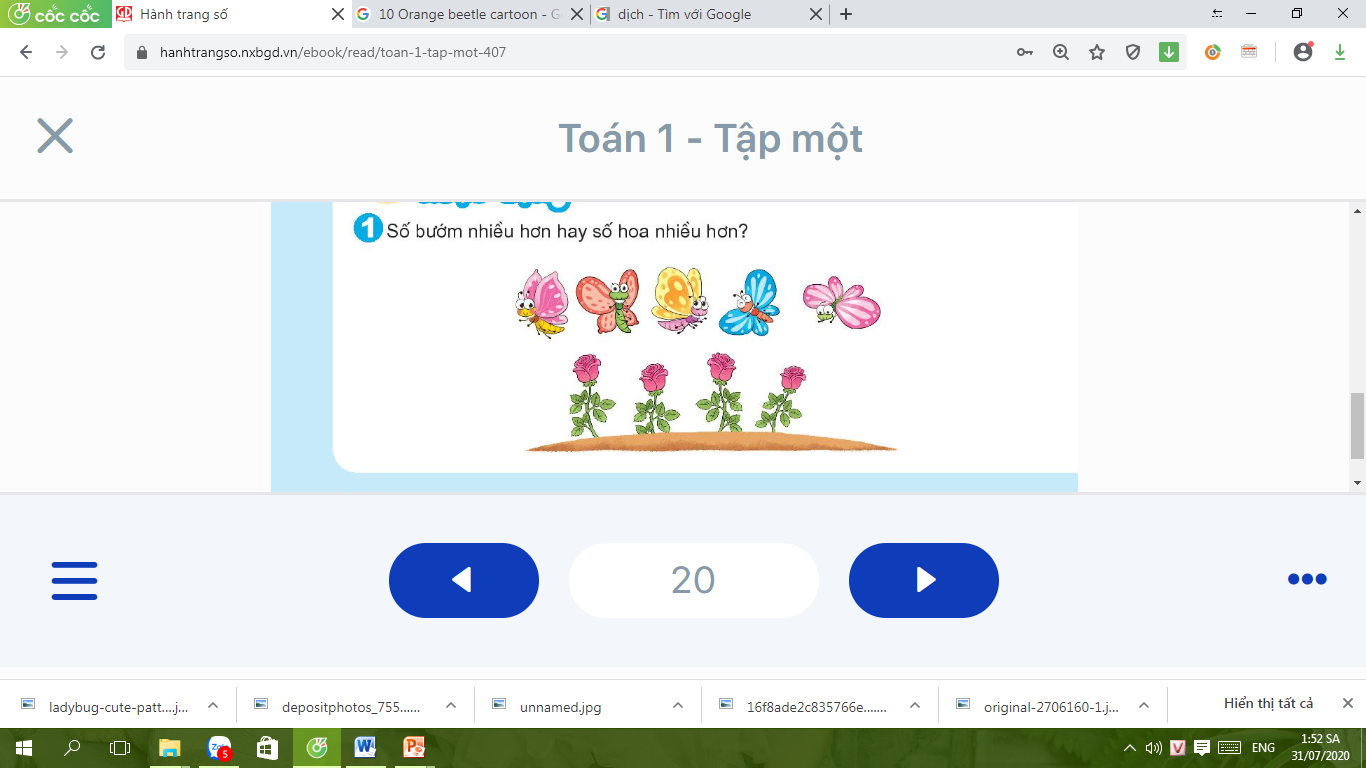 Số bướm nhiều hơn số hoa.
2
Câu nào đúng?
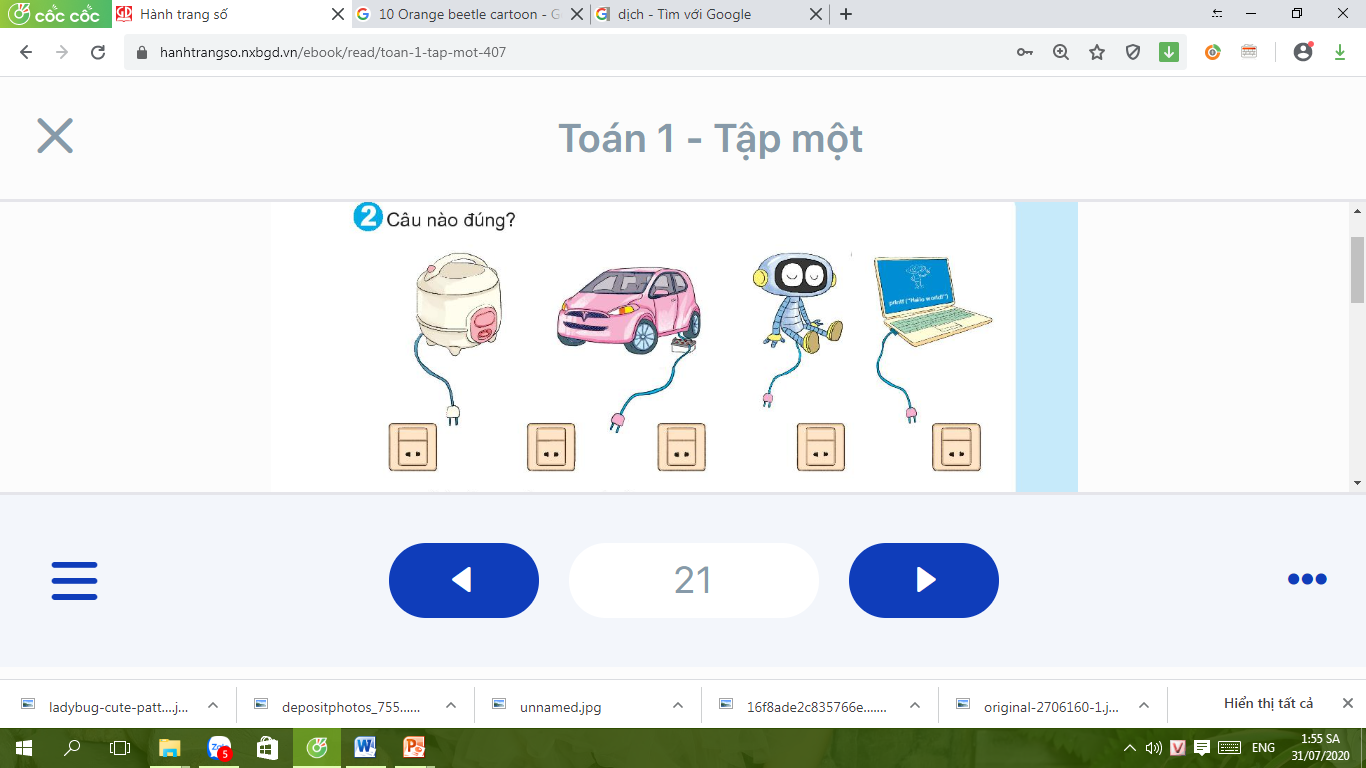 a) Số ổ cắm nhiều hơn số đồ vật.
b) Số đồ vật nhiều hơn số ổ cắm.
3
Câu nào đúng?
a) Số chim nhiều hơn số cá
b) Số chim bằng số cá.
c) Số cá ít hơn số mèo.
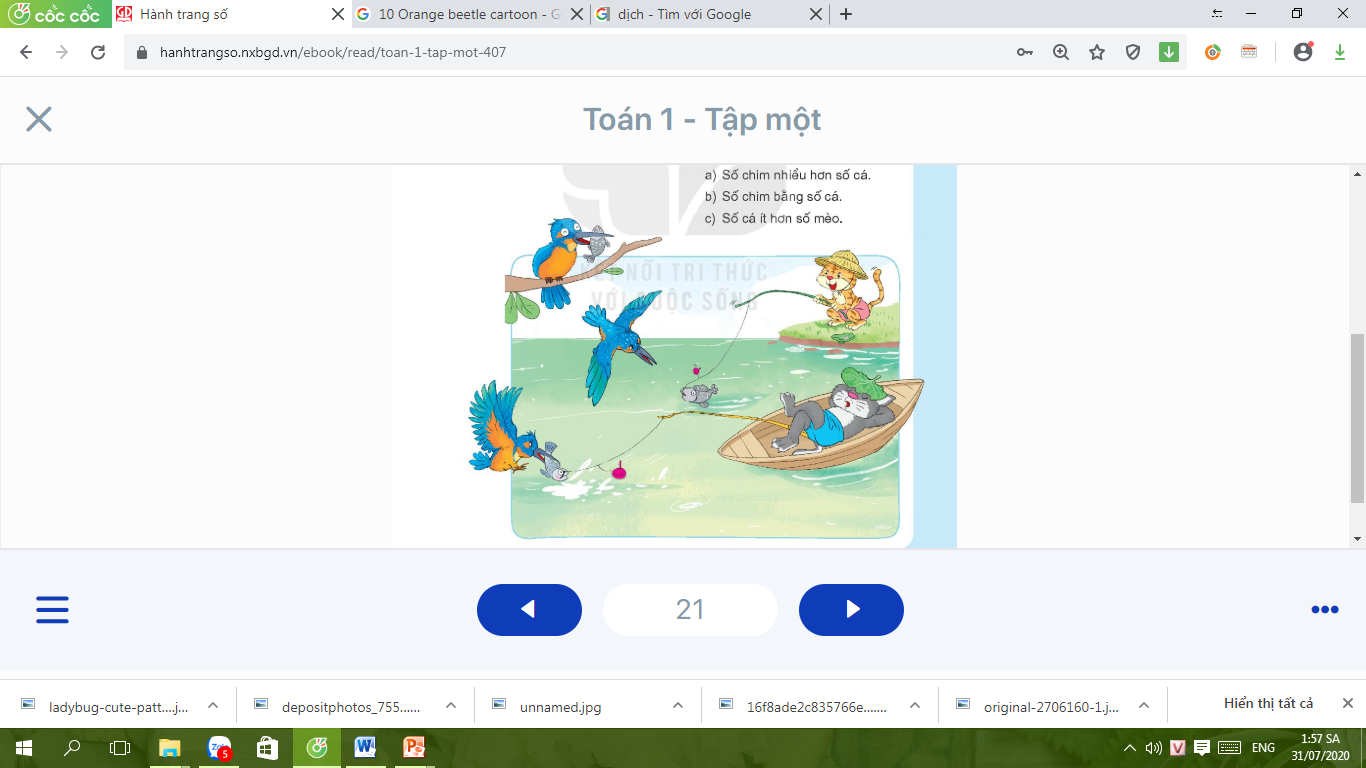